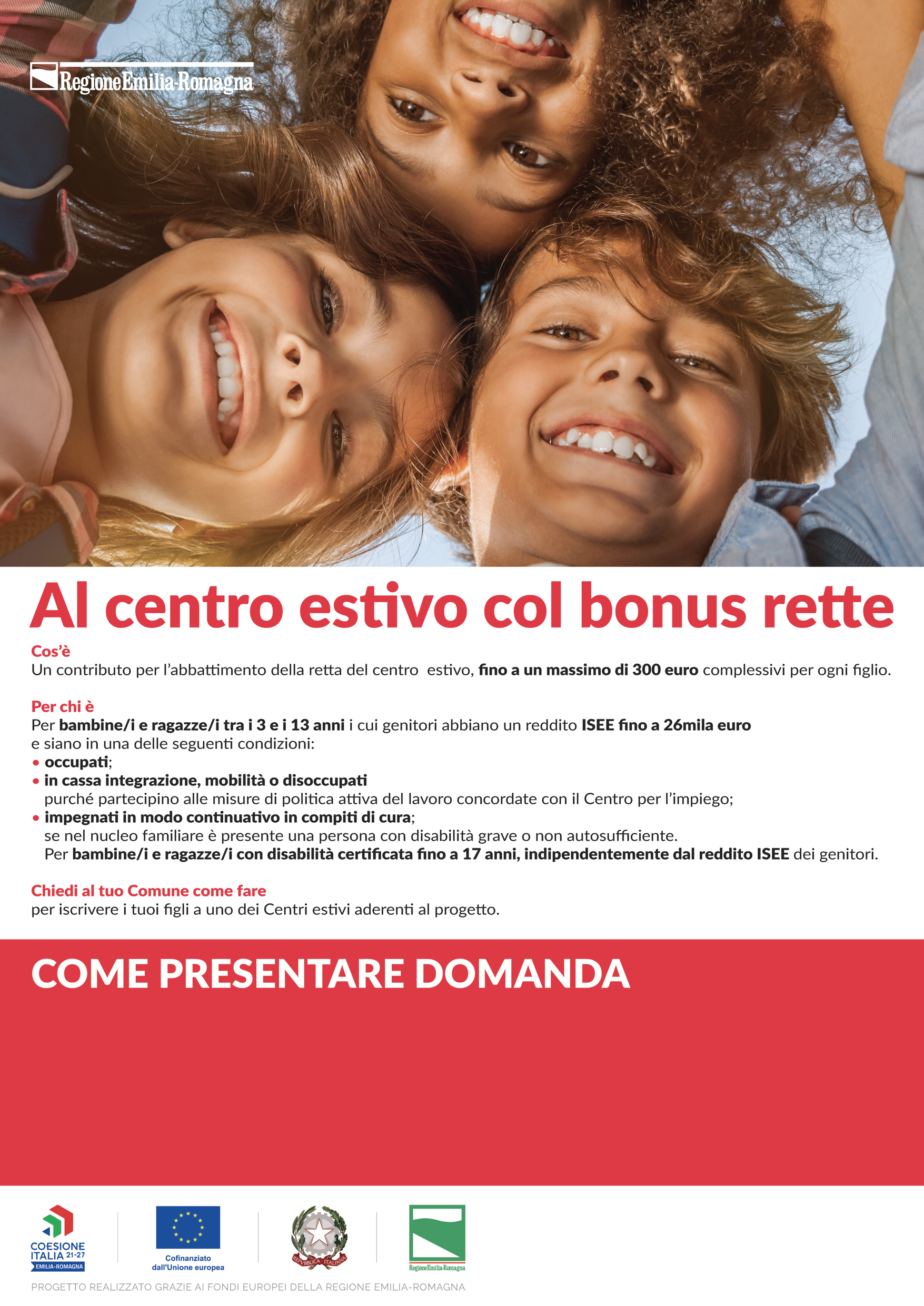 PRESSO LO SPORTELLO SOCIALE DEL COMUNE DI RESIDENZA
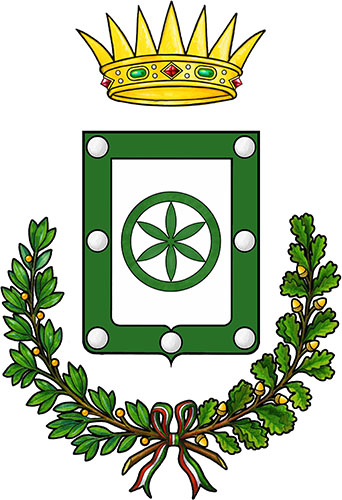